ΧΗΜΕΙΑ Γ΄ ΓΥΜΝΑΣΙΟΥ 
4.4.1 Άλατα
 (Σχολικό βιβλίο Γ΄ Γυμνασίου σελ. 31-33)
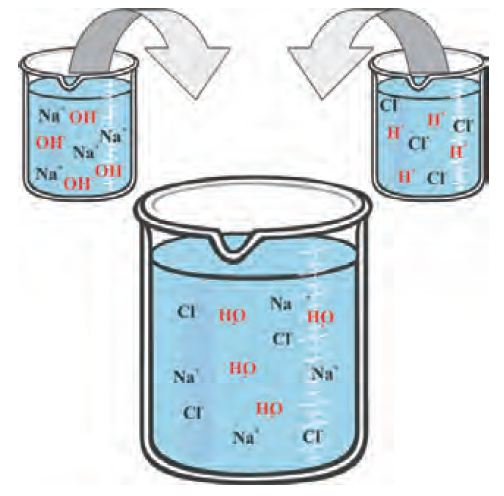 Ερωτήσεις
Απαντήσεις
1. Τι περιέχει ένα διάλυμα βάσης υδροξειδίου   
    του νατρίου (NaOH)
α) Νa+ (θετικά ιόντα νατρίου)
β) OH-  (αρνητικά ιόντα υδροξειδίου)
2. Τι περιέχει ένα διάλυμα οξέος υδροχλωρίου (HCl)
α) Η+ (θετικά ιόντα υδρογόνου)
β) Cl-  (αρνητικά ιόντα χλωρίου)
Η+ ,    Cl-  ,  Νa+  ,  OH-
3. Τι περιέχει το διάλυμα που δημιουργείται με          
     την ανάμιξη του διαλύματος οξέος (HCl) και 
    της βάσης (NaOH);
ενώνονται και σχηματίζουν το νερό (Η2Ο)
4. Τι κάνουν τα ιόντα  Η+ και OH-  όταν βρεθούν μαζί;
H+      +       OH-                           H2O
ενώνονται και σχηματίζουν το χλωριούχο νάτριο (NaCl)
5. Τι κάνουν τα ιόντα  Νa+ και Cl-    όταν βρεθούν μαζί;
Νa+      +       Cl-                           NaCl
στα άλατα
6. Σε ποια κατηγορία χημικών ουσιών ανήκει το   
    χλωριούχο νάτριο NaCl
Ερωτήσεις
Απαντήσεις
χημικές ενώσεις που αποτελούνται από ιόντα και προκύπτουν από την αντίδραση ενός οξέος και μιάς βάσης
7. Τι είναι τα άλατα;
οξύ    +    βάση                      άλας  +  H2O
8. Να γράψετε την χημική εξίσωση που  
    δείχνει την παραγωγή άλατος
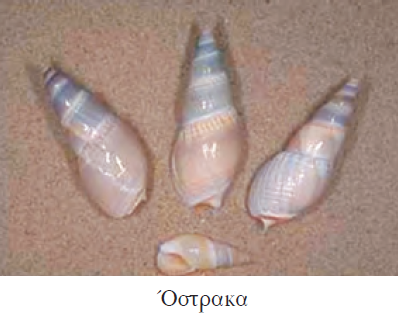 9. Πώς ονομάζονται τα άλατα που προκύπτουν 
      από την αντίδραση του υδροχλωρίου;
χλωριούχα άλατα
10. Πώς ονομάζονται τα άλατα που προκύπτουν  
      από την αντίδραση του θειικού οξέος;
θειικά άλατα
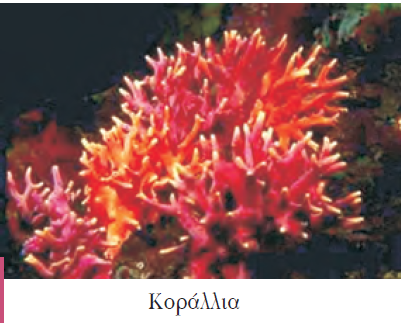 11. Πείτε υλικά που περιέχουν άλατα
α) το τσόφλι του αυγού
β) τα όστρακα
γ) τα κοράλλια
δ) οι σταλακτίτες και σταλαγμίτες
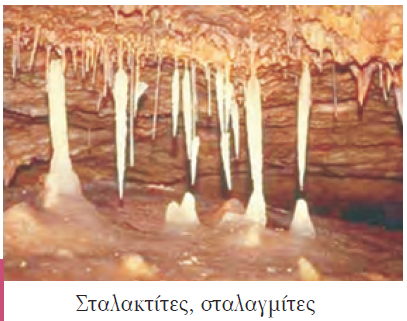 ΤΕΛΟΣ
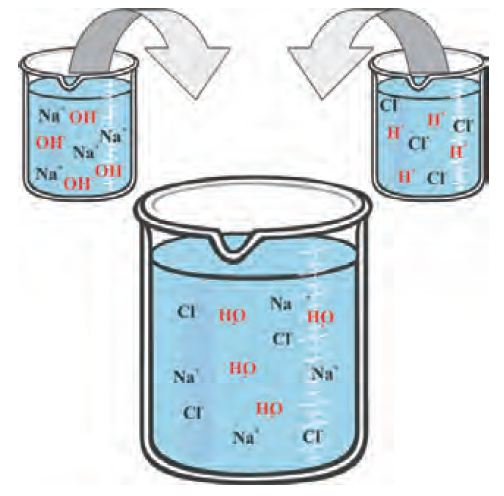 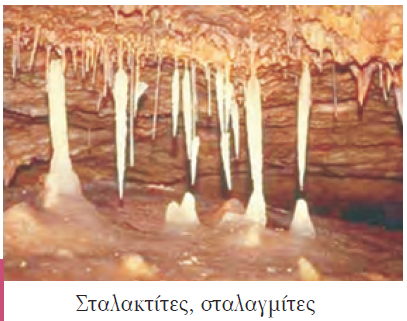 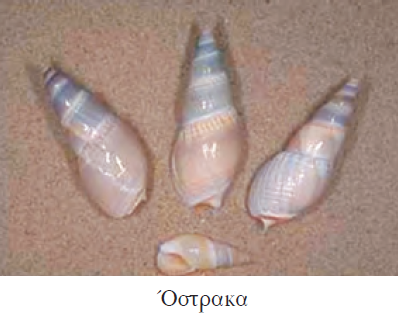 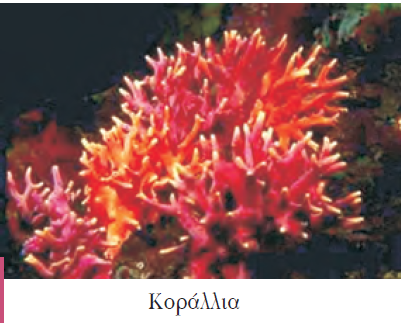